Clean Energy Commons
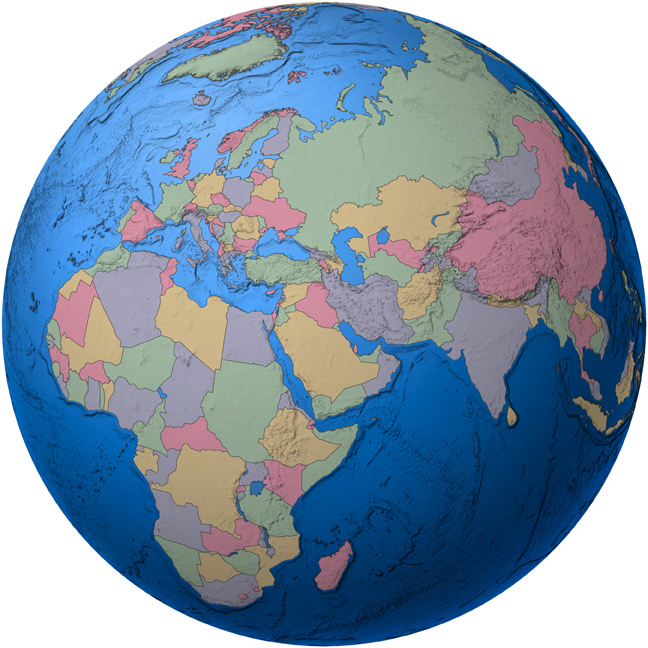 Accelerating Transitions to Clean Energy Systems
Stuart Macmillan
Wolfram Data Summit
Washington, D.C.   September 9, 2010
Economy
Society
Security
Environment
The Energy Challenge
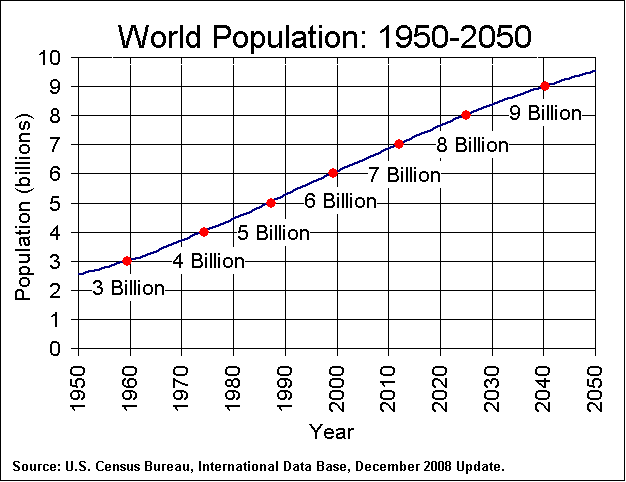 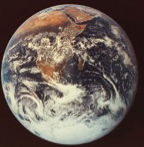 How do we meet the growing demand for energy while protecting the planet?
Adapted from Sally Benson 2010
Why so difficult?
Economy
Society
Security
Environment
WHY
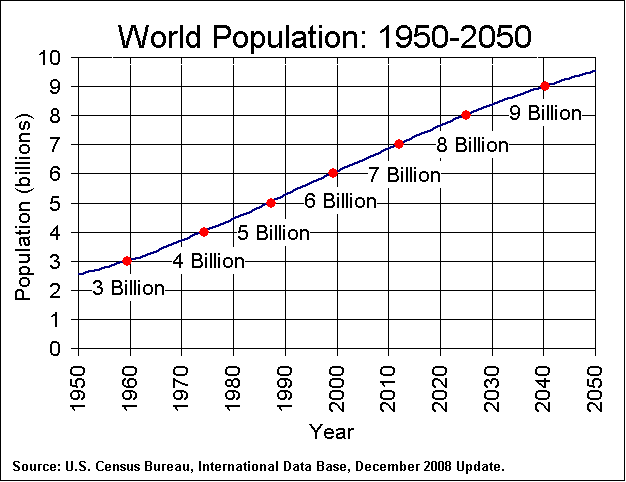 global
temporal
disruptive
high uncertainty
interconnected
impact
urgent
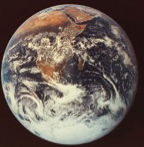 Requiring innovation and collaboration
 at an unprecedented scale
Adapted from the 2010 Arrow Lecture by Jeffry Sachs
Energy decisions questions
WHY
WHAT
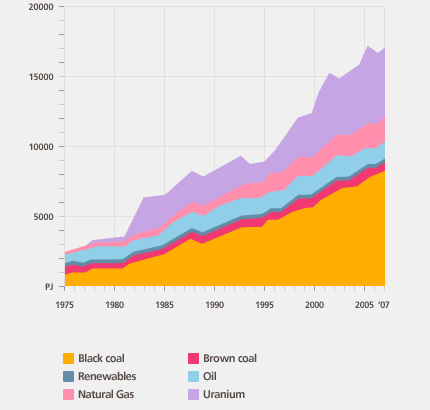 technology
policies
investments
business models
research
education
Energy Choices
We need trusted foundational knowledge
that informs our energy decisions
Virtuous energy cycle
Industry
informed researchers
informed investors
informed policy-makers 
Informed companies
informed workforce
informed consumers
Educators
Investors
Consumers
Government
Researchers
Informed decisions build confidence and momentum 
Poor decisions undermine trust and action
Clean Energy Commons
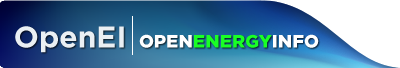 openei.org
Improved access to energy information
Community supported contributions
Easy, legal and scalable sharing
Actionable quality assessments
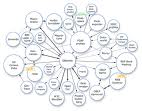 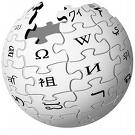 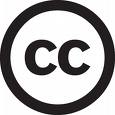 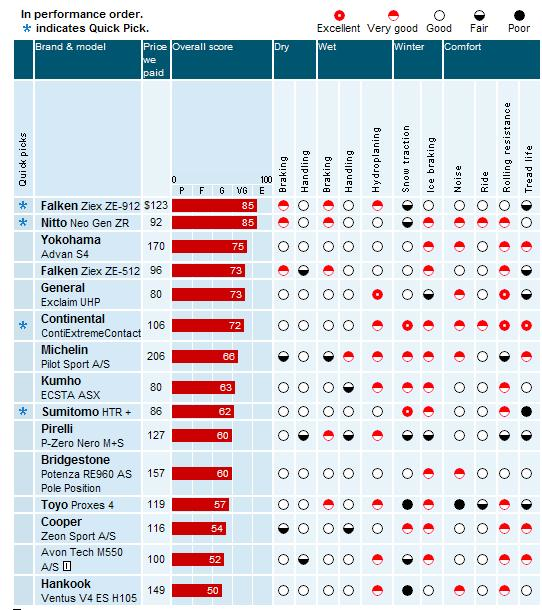 Accessible and trusted information that 
informs our energy decisions
Virtual Aggregation
AFDC
Fresh- meat
BBC Later + TOTP
Semi Web Central
Smart
Grid.gov
Open- Guides
FOAF
FOAF
Focus on the meta-data
 Link to established data-sets
 Link to real-time data feeds
 Enable community aggregation
 Link to modeled data services
 Archive historical data
ECS Southampton
Music-brainz
Music-brainz
Recovery.
gov
Data.
gov
SIOC
DBTune
Geo-names
Clean Energy Commons
DBpedia
Revyu
Revyu
ORNL
Data
USCensus
World
bank
IEA
EIA
DBLP Berlin
DBLP Berlin
RDF BookMashup
World Fact Book
Stanford
Project Gueten-berg
Euro-stat
DBLP Hannover
Gov-track
Improved access to energy information
W3C
WordNet
W3C
WordNet
[Speaker Notes: USING SEMANTIC WEB TECHNOLOGIES 

Link to large energy datasets that vertically integrate domain expertise, curator and stewardship
Link to live datasets that provide real-time feeds to current information
Enable aggregation of community input to create high value datasets
Link to data services that provide modeled/computed data
Archive historical data]
Distributed Work
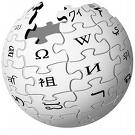 Distribute work to the most able
  Shared standards for integration
  Open the system for value add 
  Higher value through higher use
  Higher quality through many eyes
Community support for contributions & collaboration
Publish Content
PUBLISH ENERGY DATA  

 Reconstruction of the public domain
 Fallback to CC BY 3.0 
 Leverage embargo periods

PUBLISH ENERGY TOOLS  & MODELS

 Choose a specific OSI approved license
 Mandating BSD – most consumable by business, most interoperable

PUBLISH ENERGY KNOWLEDGE 

 CC BY or BY-SA 3.0 easiest to use
 Think carefully before adding non commercial clause
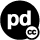 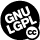 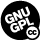 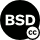 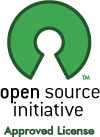 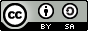 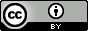 Easy, legal and scalable sharing
Source:  Wilbanks  2010
Quality Assessment
Can I Trust and Act on the Information?
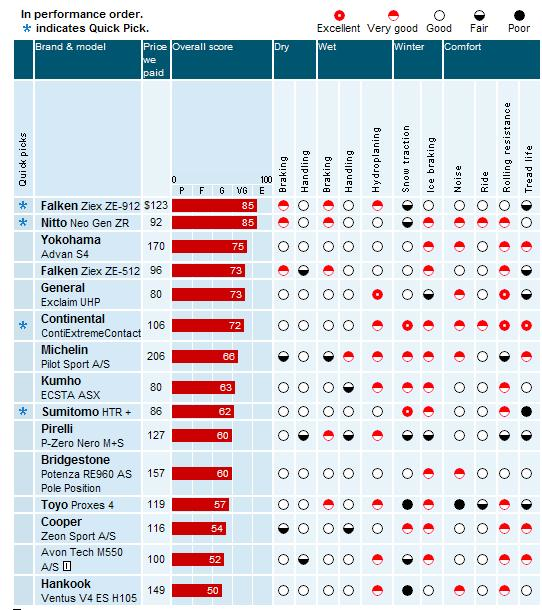 Available – Efficient
Providence – Reputation
Reliable – Objective - Accurate
Verifiable – Reproducible
Useful – Timely
Systematic improvement
Actionable quality assessments & 
systematic improvement
What’s In The Commons?
energy
POLICY
TECHNICAL
ECONOMIC
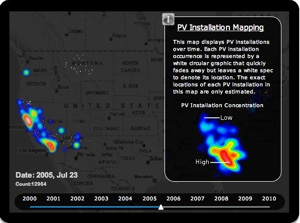 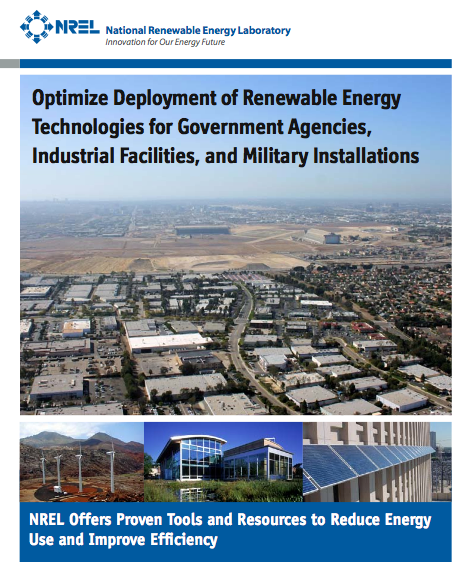 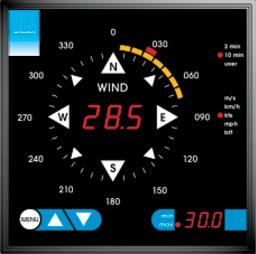 EDUCATION
INVESTMENT
RESEARCH
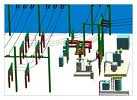 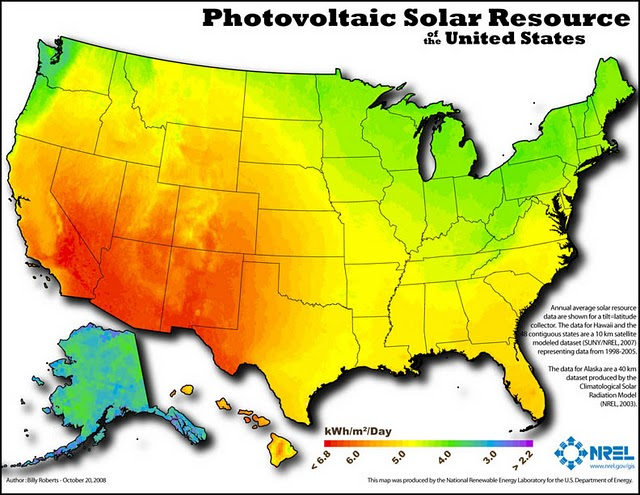 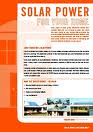 Published collective intelligence of the community
Information Sources
Centralized
“The Blog Model”
Community
“The Wiki Way”
Born Digital
“The Machine Way”
Aggregation of Community Input
Authoring
Single Individual or Institution
Machine Controlled Model or Sensors
Open
Open
Open
Distribution
Users+
Community+
Users+
Feedback
Examples
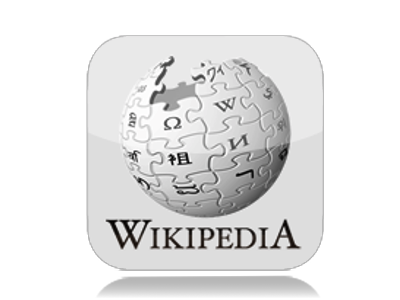 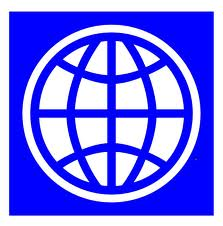 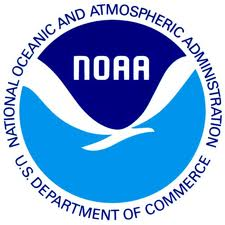 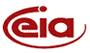 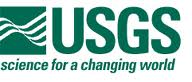 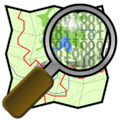 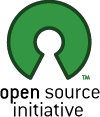 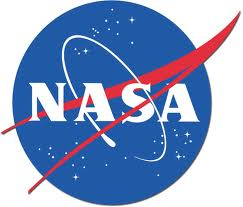 Integration of multiple & diverse information sources
Content contributors
Industry
INDUSTRY  (L-M)

 Technical 
 Financial/performance 
 Deployments
GOVERNMENTS  (H)

 Publish mandate
 Largest contributor
 Open government
Educators
Investors
Consumers
Researchers
Government
EDUCATORS (L)

 Derived content
 Case studies
 Instructional content
RESEARCHERS  (H)

 Research universities
 National laboratories
 NGOs
CONSUMERS (L-M)

 Individual content
 Demand change
 Significant if aggregated
INVESTORS (L-M) 

 Banks
 VCs
 Funds (indirect via industry)
Researchers
Initial focus was on existing curated energy content
Content users
Industry
INDUSTRY (M)
 Product development
 Commercial R&D
 Competitive analysis
GOVERNMENTS (H)
 Goals & policies
 Incentives & mandates
 Invest & assess
Educators
Investors
Consumers
Researchers
Government
RESEARCHERS (H)
 Cross disciplines 
 Collaboration
 Accelerated discovery
EDUCATORS (M-H) 
 Databooks
 Courseware
 Case Studies
CONSUMERS (L-M) 
 Comparison shopping
 Energy efficiency
 Cost –benefit analysis
)
INVESTORS (M)
 Commercialization
 Risk reduction
 Deployments
Researchers
Initial focus was on government  & researchers
Exergy flow of earth
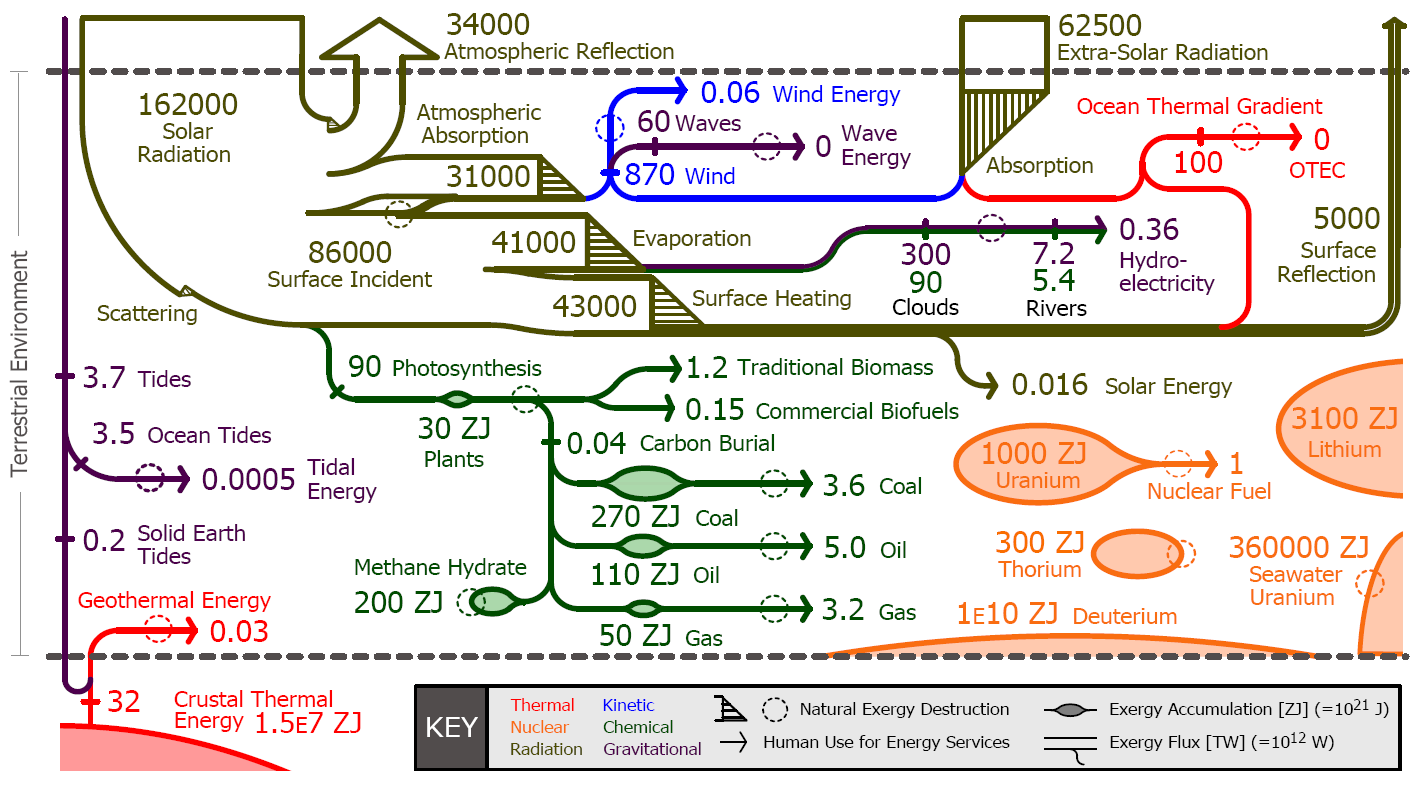 KEY
Thermal
Nuclear
Radiation
Kinetic
Chemical
Gravitational
Source: Stanford GCEP 2010
What energy resources do we use?
What resources do we use?
Source:  Stanford GCEP, 2010
[Speaker Notes: Exergy is the useful portion of energy that allows us to do work and perform energy services. While energy is conserved, its exergy content can be destroyed when the energy undergoes a conversion. We gather exergy from distinct, energy-carrying substances in the natural world we call resources.  These resources are converted into forms of energy called carriers that are convenient to use in our factories, vehicles, and buildings. This diagram traces the flow of exergy through the biosphere and the human energy system, illustrating its accumulations, interconnections, conversions, and eventual natural or anthropogenic destruction.  Choices among exergy resources and exergy carriers and the manner of their utilization have environmental consequences. An examination of the available resources and current human exergy use places the full range of energy options available to our growing world population and economy in context.  This perspective may assist in efforts to both reduce exergy use and decouple it from environmental damage.   (Source:  GCEP)]
U.S. View
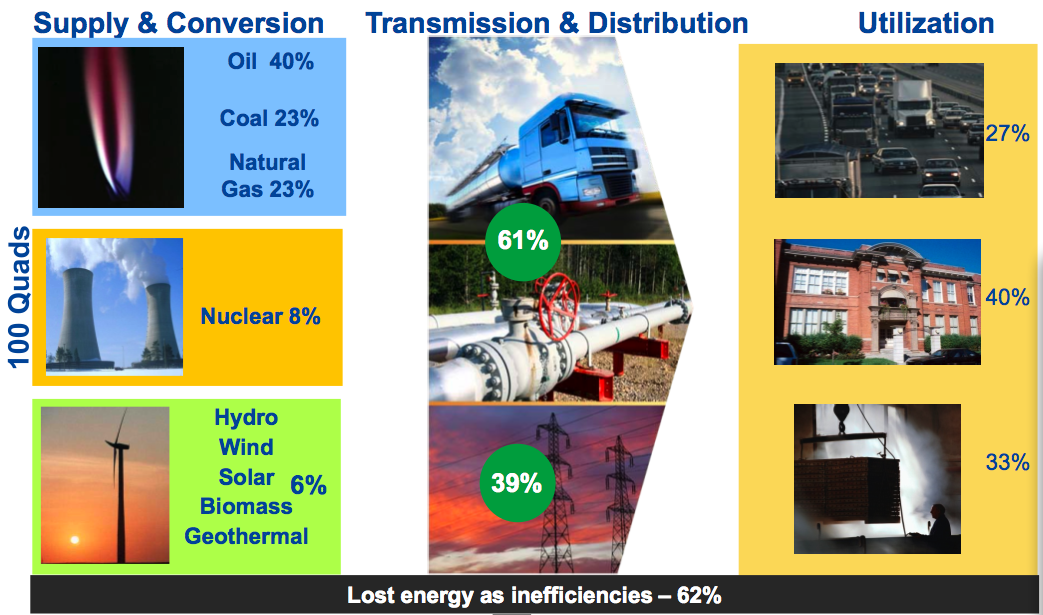 Energy Resources
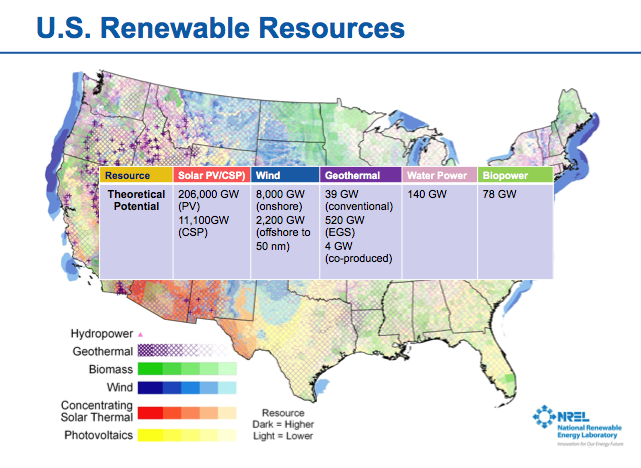 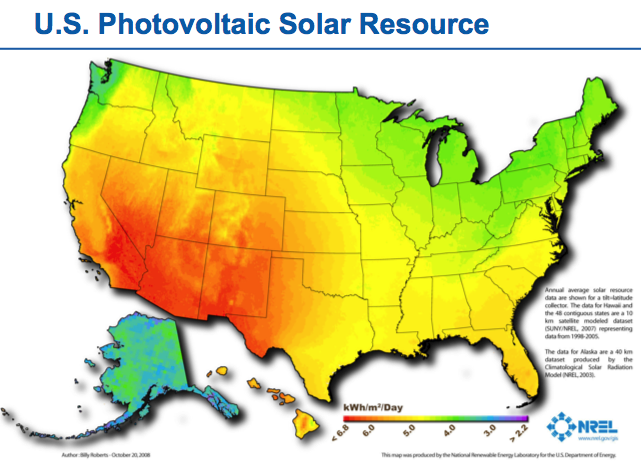 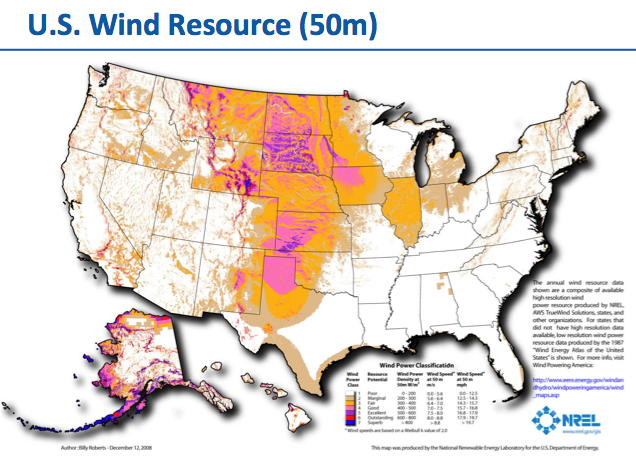 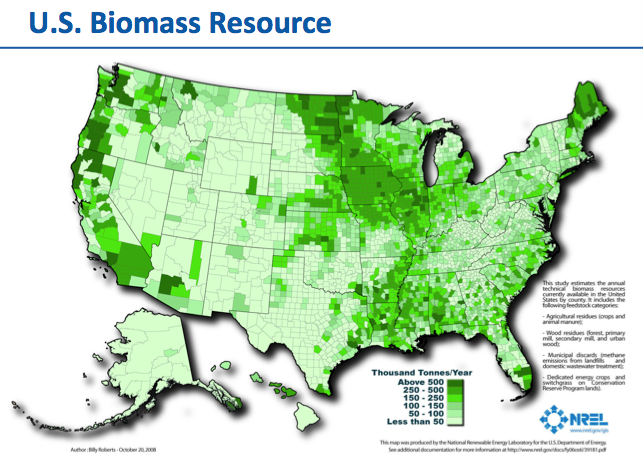 Source:  Stanford GCEP, 2010
Renewable Deployments
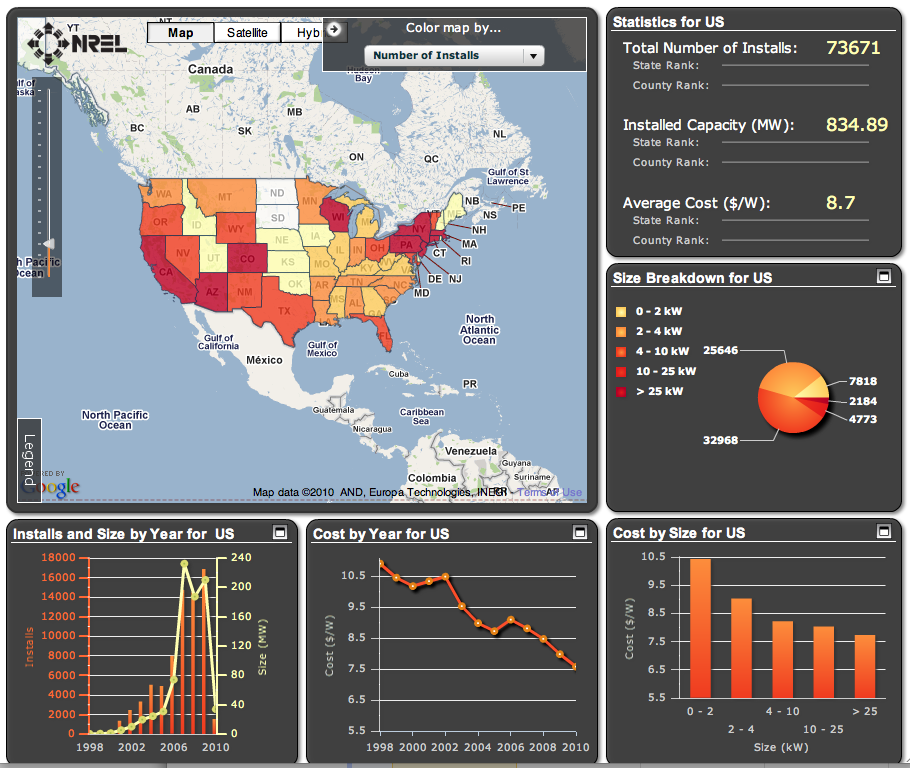 OpenPV

installers
utilities
individuals
government
OpenPV, NREL 2010
Value created by the aggregation of distributed data
Energy Policy
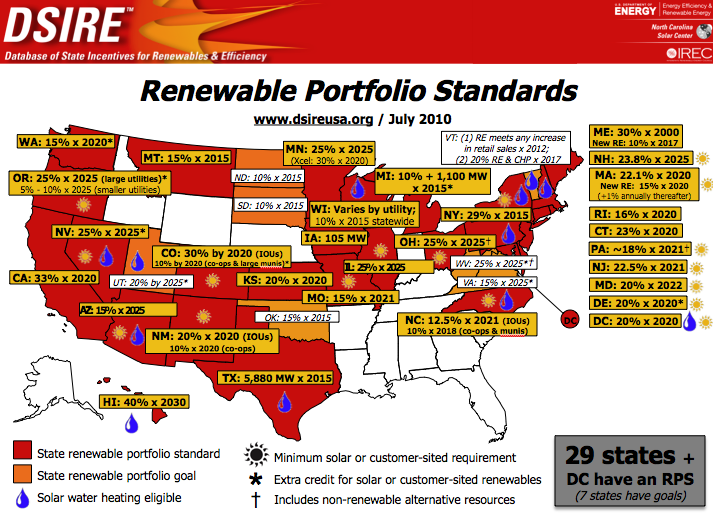 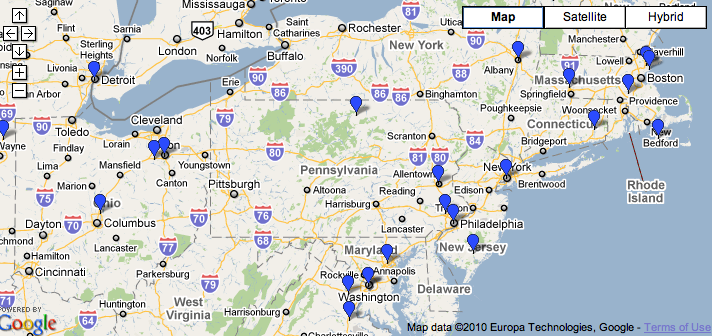 ARRA Smartgrid Investments
DSIRE incentives data
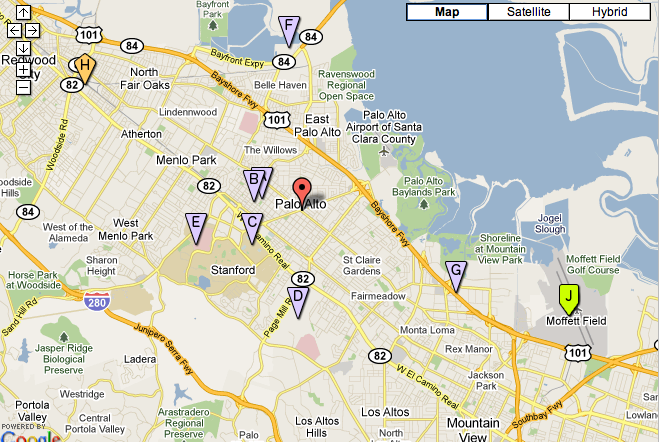 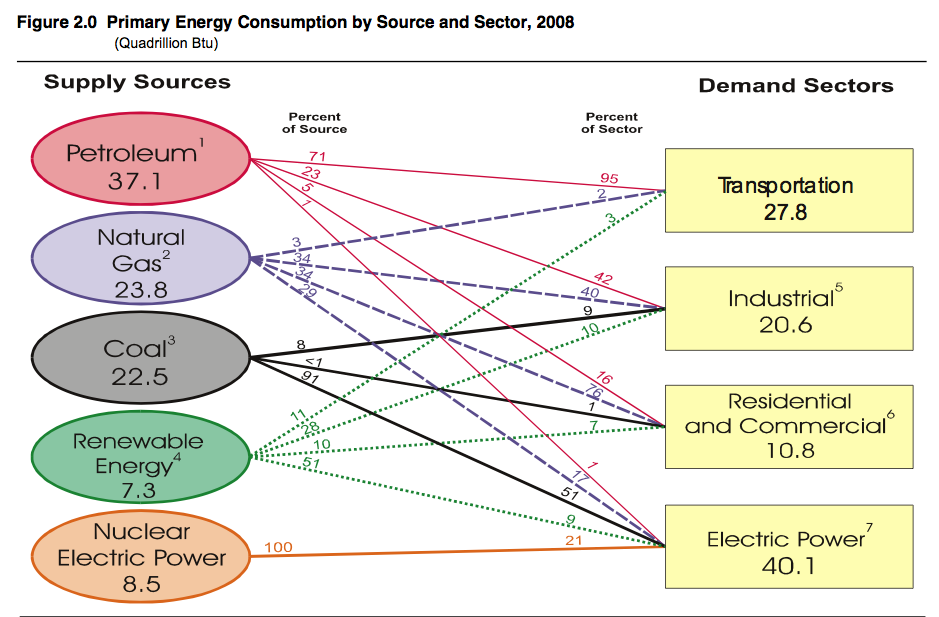 DOE alternative fuel availability
EIA source – demand mapping
Source:  Stanford GCEP, 2010
[Speaker Notes: For Example:  Incentives and Mandates that support policy goals
 - Incentive programs are constantly changing
 - Inventive programs can operate at all levels of government (Federal, State, Local) 
 - Core data kept current at the federal and state level of governments can be supplemented and improved by community contributed information 
Data.gov,  Government Transparency  (counterparts globally) 
DSIRE   RPS standards by state
EIA mapping supply to demand
DOE alternative fuels data center  -- fuel availability map
Smartgrid.gov  - smartgrid investment grant program ARRA (100 projects)]
Born digital data
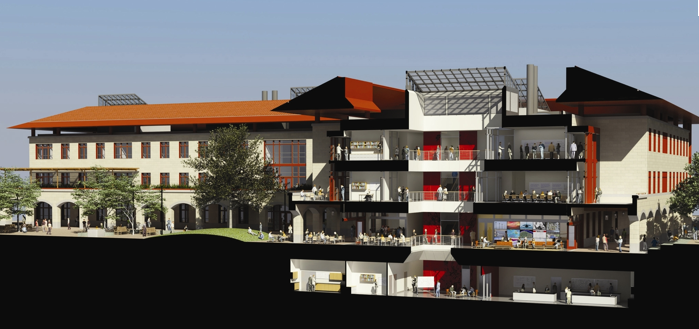 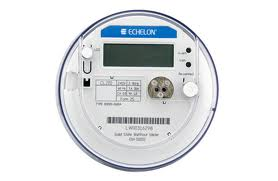 Sensor & Modeled Energy Data

resource
generation
usage
pricing 
energy efficiency
performance
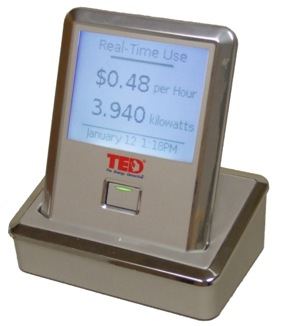 Design vs. Performance  Stanford,  Y2E2 Building
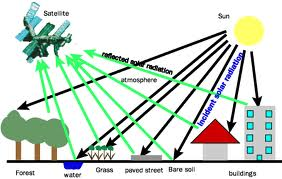 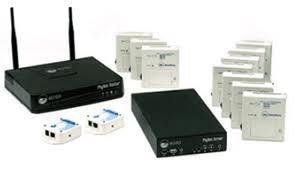 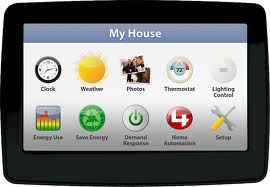 Remote Sensing of Energy Resources
The tsunami of born digital energy fills gaps 
and helps improve quality
Energy Decisions
Analysis – Synthesis – Evaluation
Analyze elements, relationships, principles
Compile information in new ways
Judge information, ideas or work

Application 
Solve problems in new situations by applying acquired knowledge, facts, techniques and rules 

Comprehension 
Organize, compare, translate, interpret, describe, summarize

Knowledge  
Recall facts, terms, concepts and answers
Reason
Compute
Lookup
* Source:  Anderson & Krathwohl, 2001
Foundational knowledge 
Definitive answers to factual questions
Transparent reasoning for complex judgments
Questions
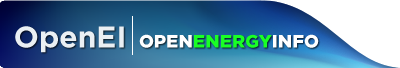 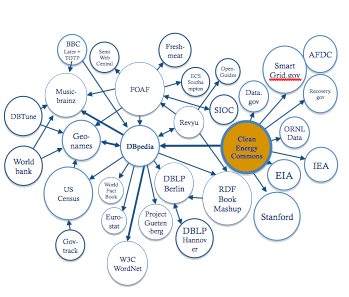 Stuart Macmillan

stuart.macmillan@nrel.gov
smacmillan@stanford.edu